РОССИЙСКАЯ ФЕДЕРАЦИЯ
г. Иркутск
АДМИНИСТРАЦИЯ
КОМИТЕТ ПО СОЦИАЛЬНОЙ ПОЛИТИКЕ И КУЛЬТУРЕ
ДЕПАРТАМЕНТ ОБРАЗОВАНИЯ
муниципальное бюджетное общеобразовательное учреждение
города Иркутска средняя общеобразовательная школа №37
(МБОУ г. Иркутска СОШ №37)
ОБЛАСТНАЯ НЕДЕЛЯ ПО ПРОФИЛАКТИКЕ«РАЗНОЦВЕТНАЯ НЕДЕЛЯ»
Приурочена ко Всемирному дню предотвращения самоубийств
Мероприятия:
Акция “Мы — это много Я!” 
 Ящик доверия 
Организованные перемены (начальная школа)
«Советы на каждый день» 
Мероприятие «Кризис: выход есть!»
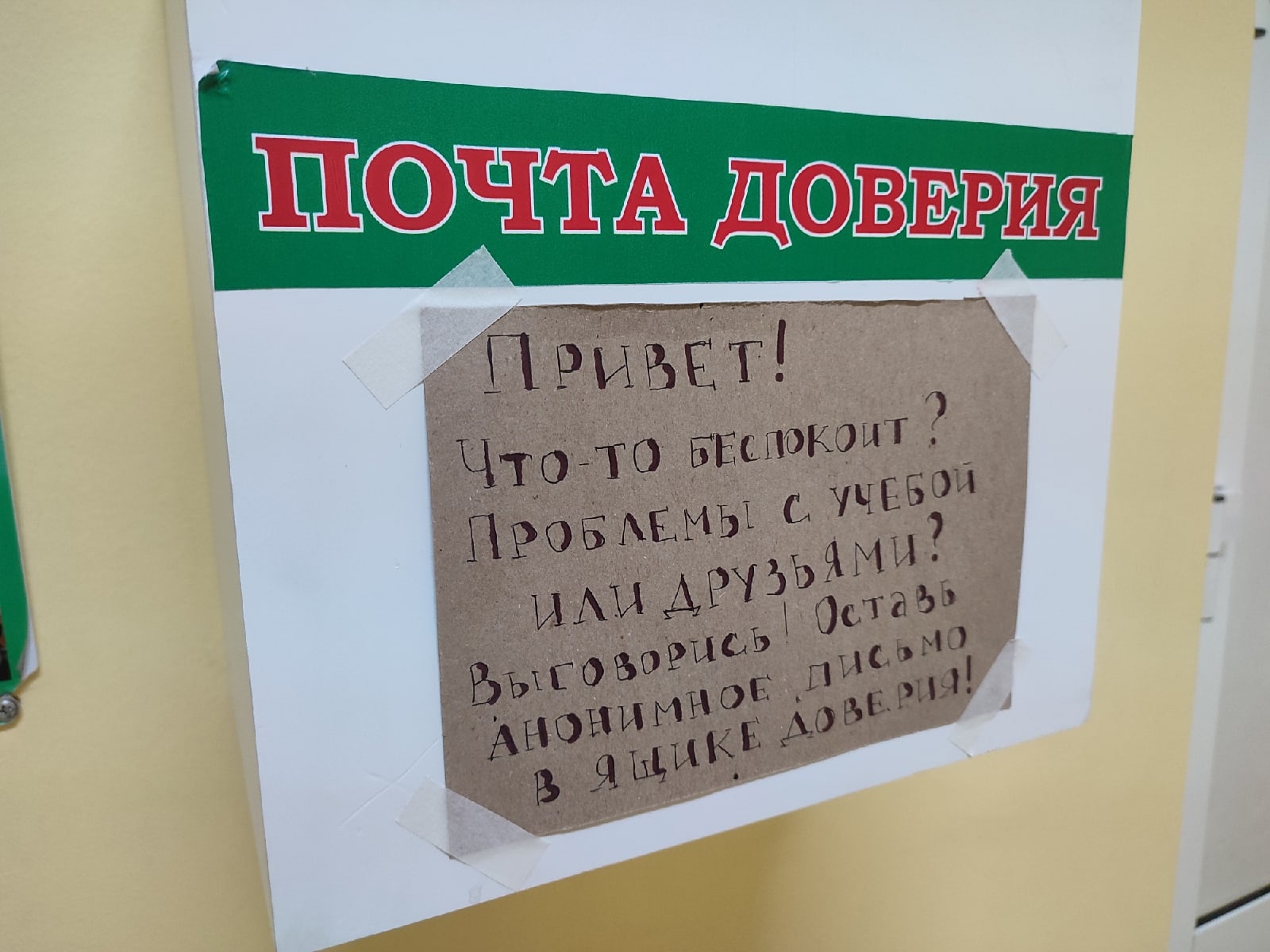 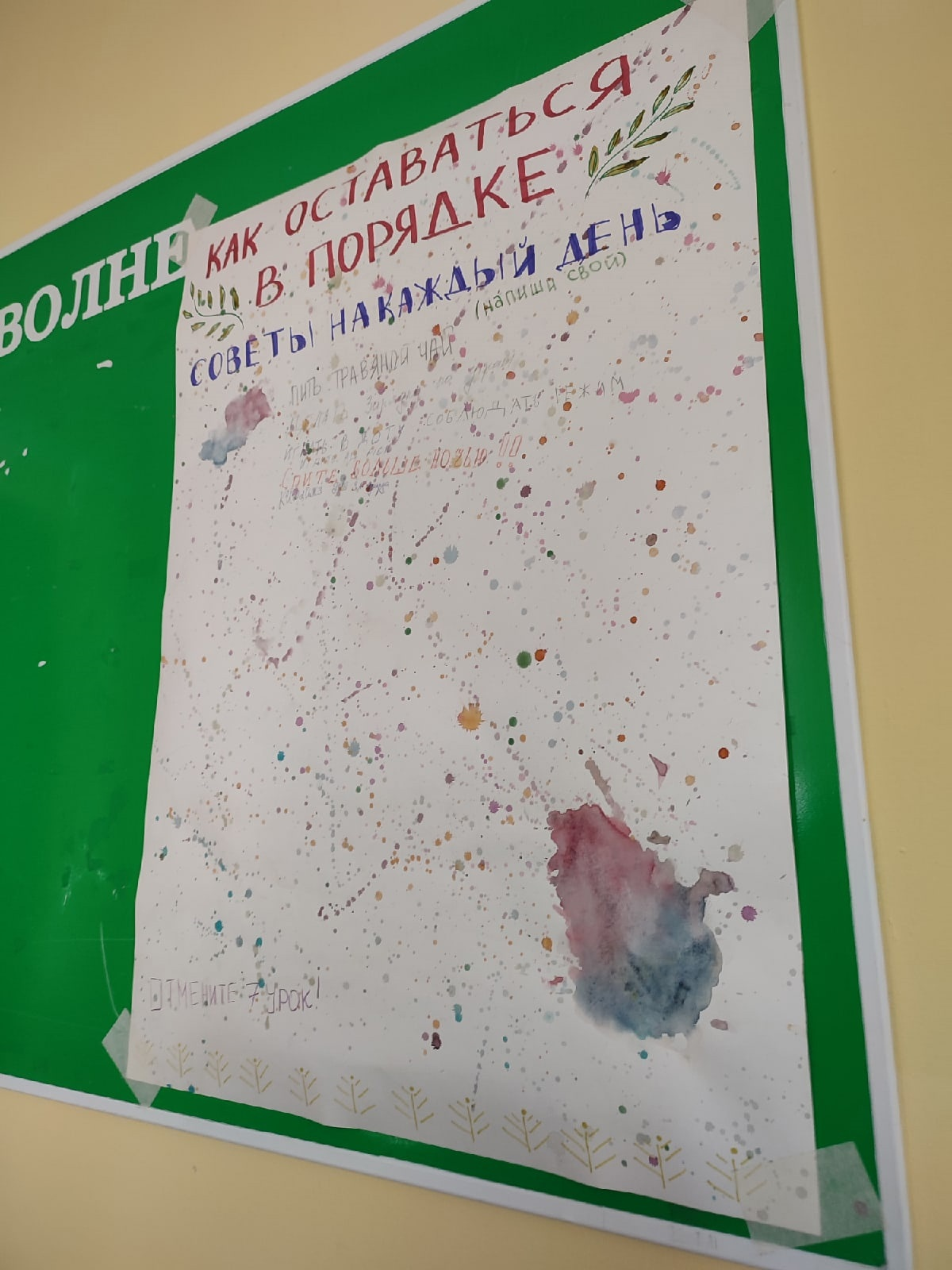 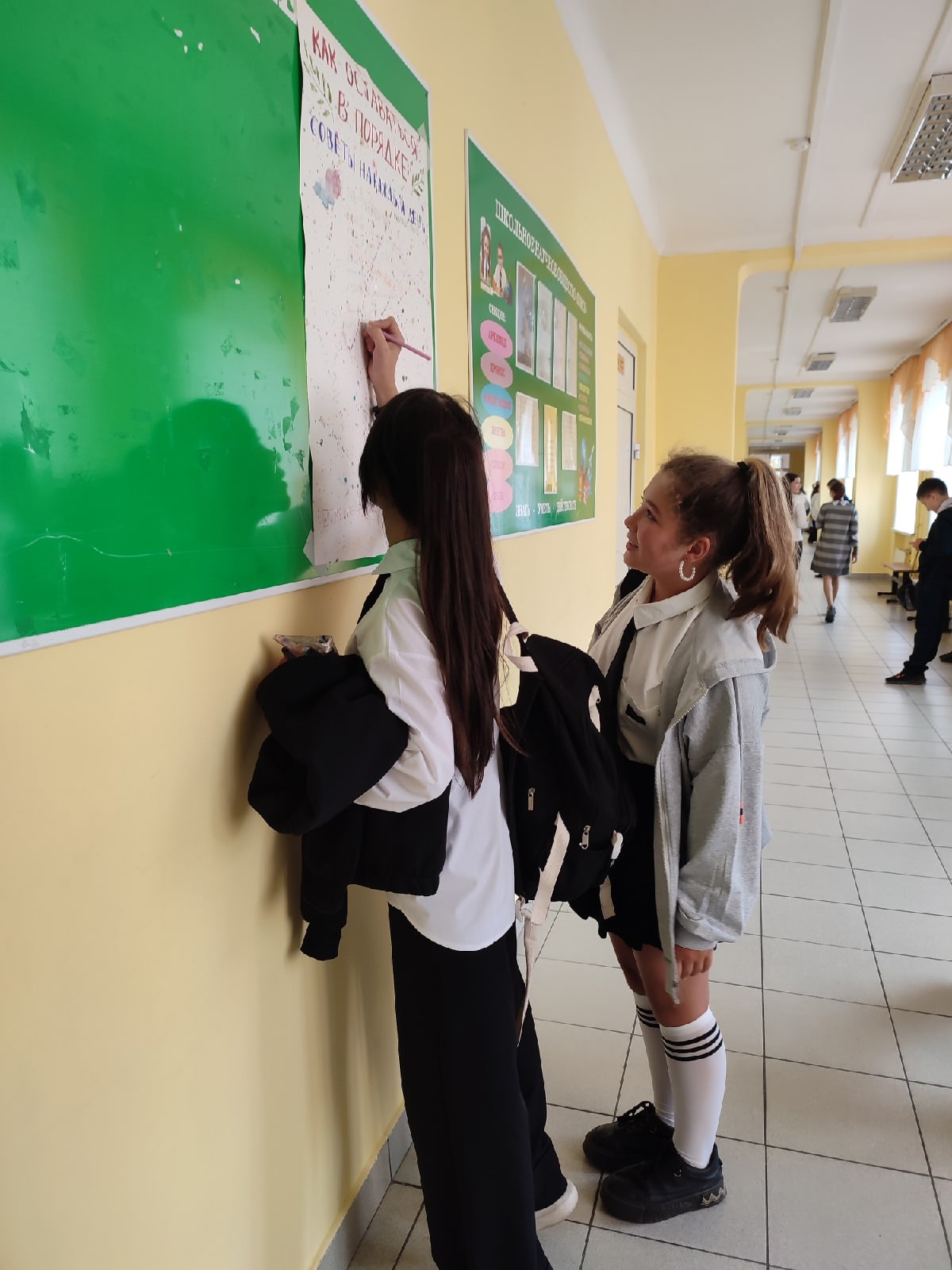 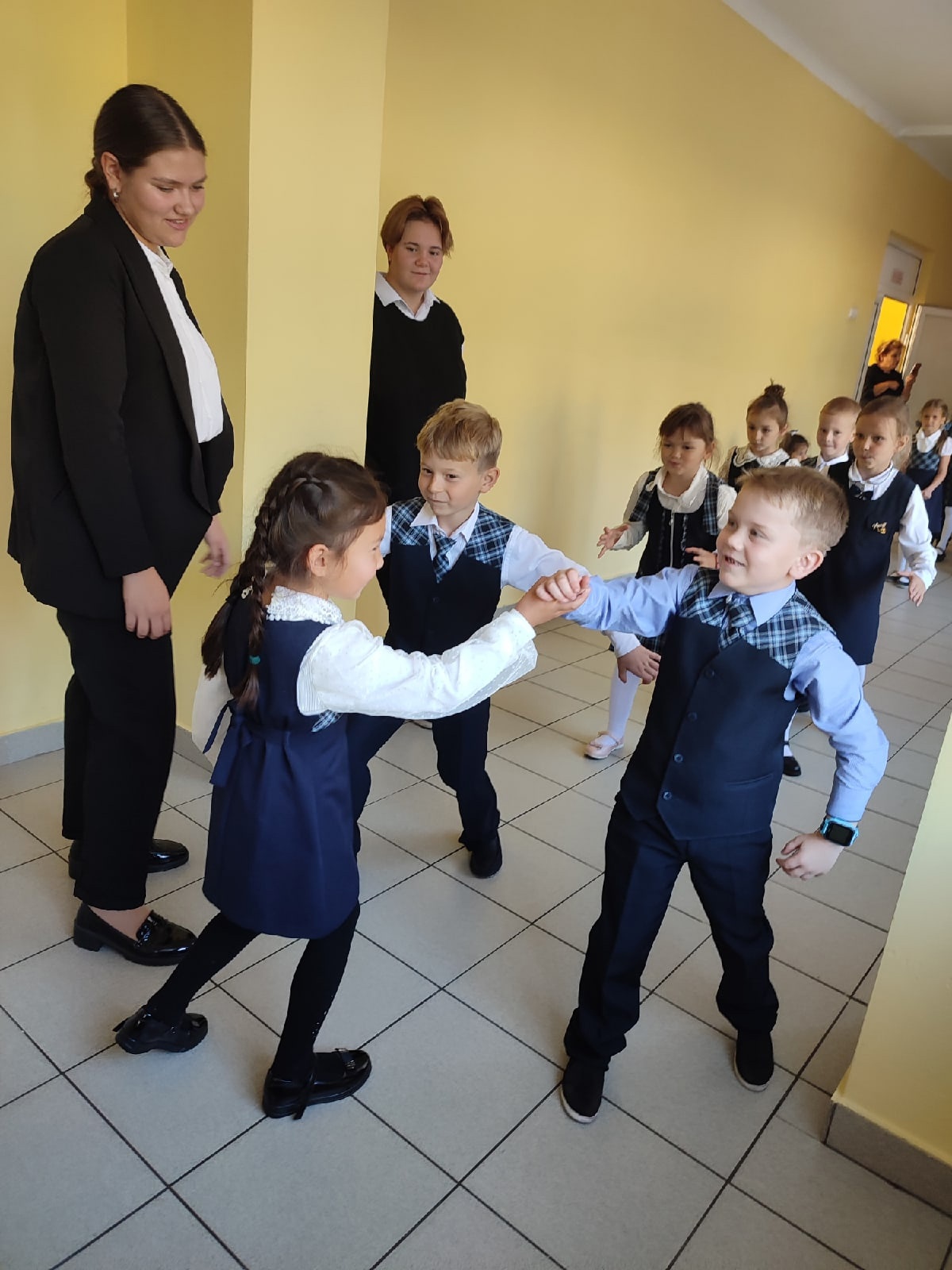 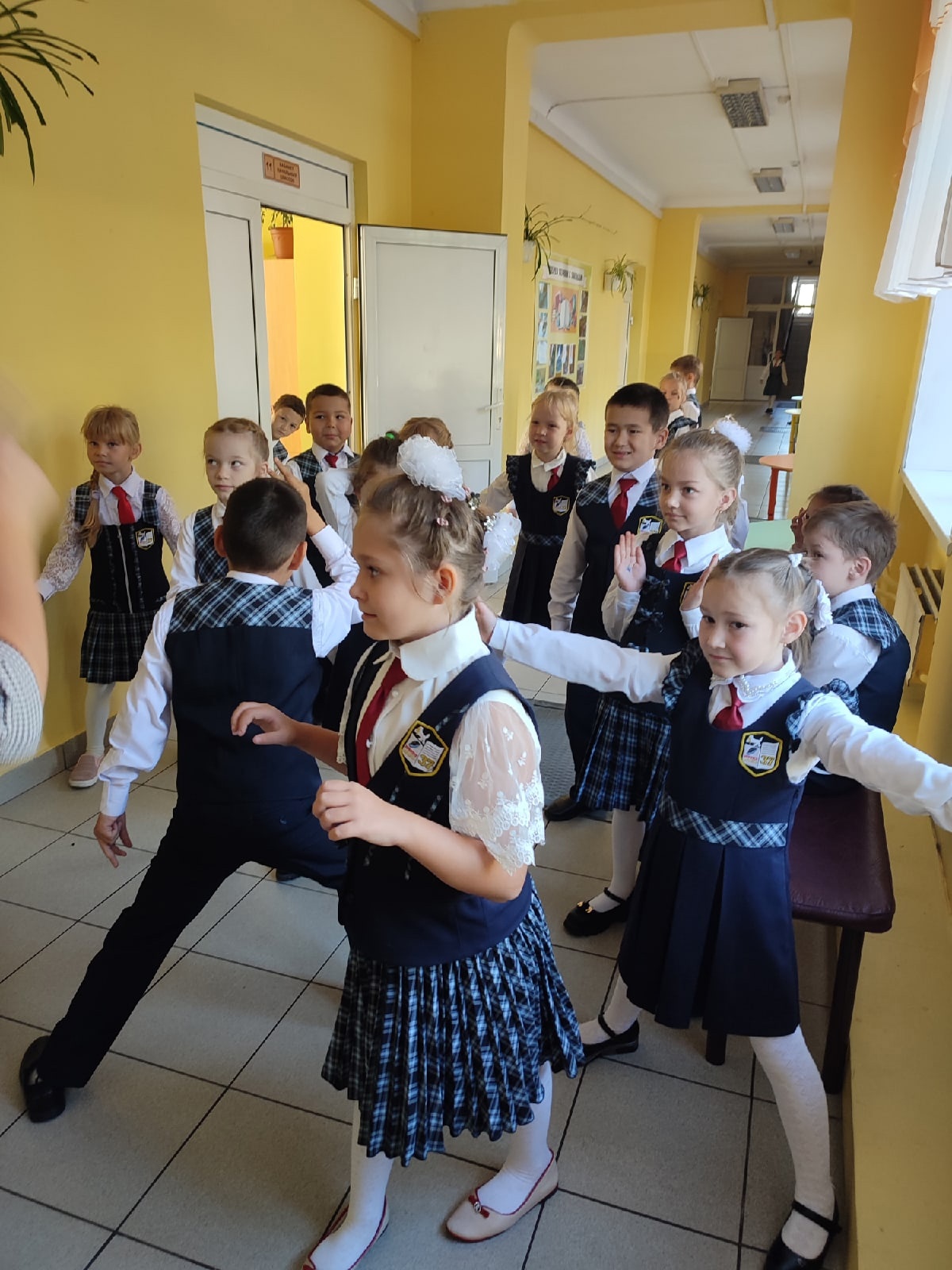 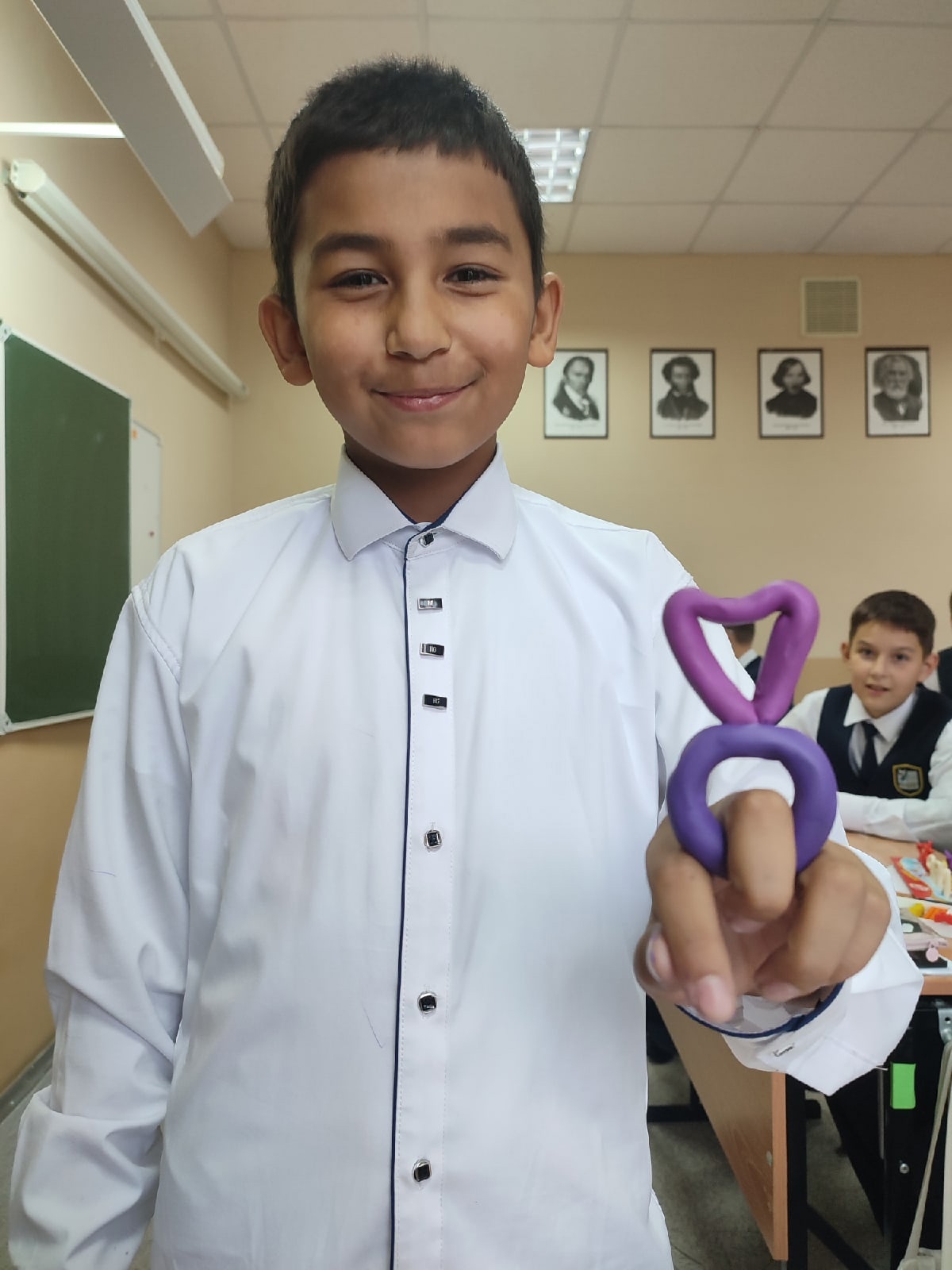 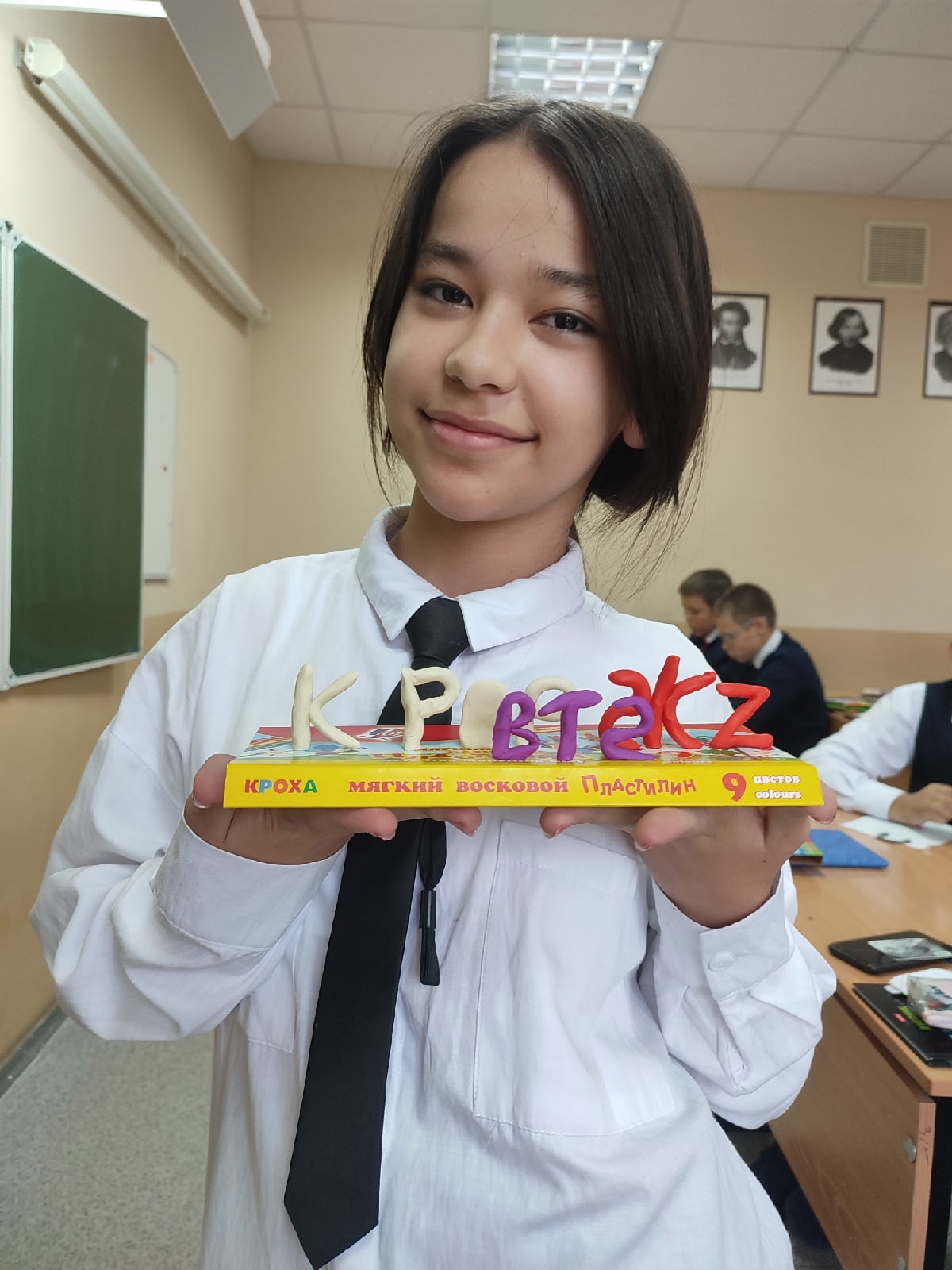 Лепили «счастье»
Огромная благодарность ученицам 10А класса

Маликовой Лизе
Вавиловой Ире